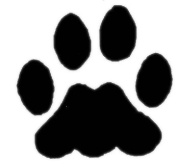 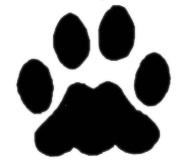 Wolf's Paw News
Week of May 15, 2017
Q: What’s bigger when it’s upside down?   A: a 6
Upcoming Events and Dates
Curriculum News
On-going: BES has a parent resource center in the media center for your use.
May 18  Field Day snacks sold
May 18 or May 19  Market Day
May 19  Field Day        parent opportunity
May 24  1st grade AR Movie Day 
May 25  1st grade Promotion Parade at 8:45         parent opportunity 
May 25  Class celebrations
May 26  Last day of school
Math – Review of 2nd semester skills
End of year benchmark testing
Reading - I can listen for the VIP’s to determine the importance of text.
Anchor Text: A Chair for My Mother
Phonics – I can review my understanding of spoken words, syllables, and sounds.
Grammar – I can review first grade standards as   I review commas in a series, conjunctions, prefixes, and suffixes.
Writing – I can use my writing skills to produce a narrative, opinion, and informative piece of writing.
Science – Unit: Economics
I can distinguish between something I need for survival and something I want due to a strong desire.
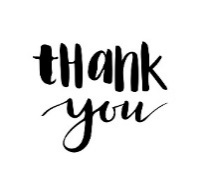 Specials for the Week
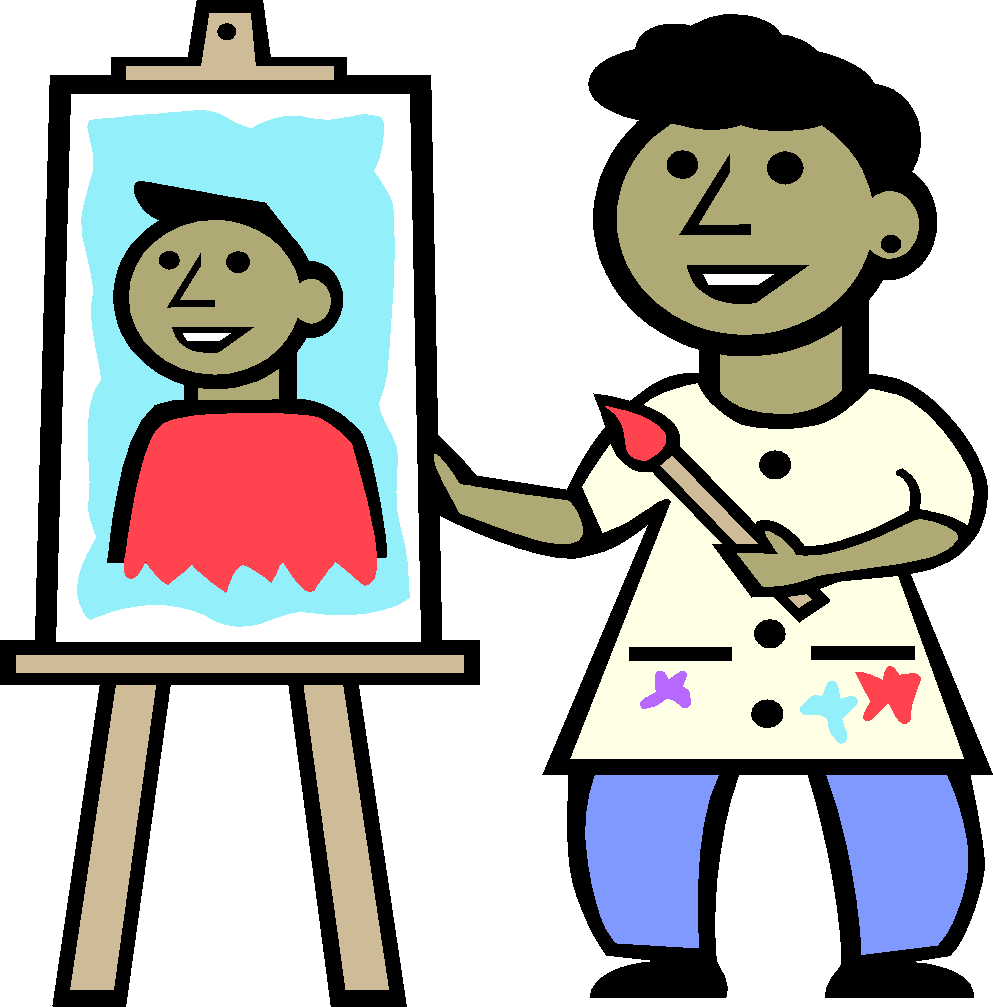 Field 
Day
A Day
C Day
D Day
B Day
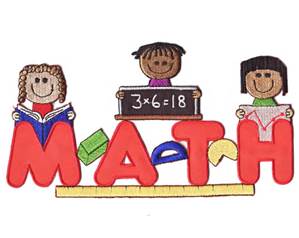 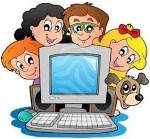 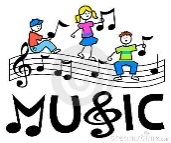 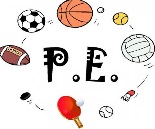 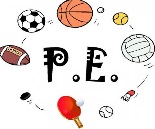 Monday
Tuesday
Wednesday
Thursday
Friday
NO MORE HOMEWORK